La famille royal d'Angleterre
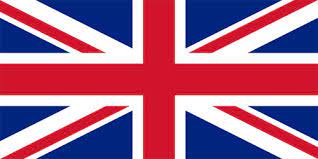 Par Sophia Meziane
SOMMAIRE
MEMBRE DE LA FAMILLE 
DEBUT DE LA ROYAUTE
NOUVEAUX ROI 
ELISABETH 2
COUR METRAGE
CONCLUSION
Les membres de la famille .
La famille royale d'Angleterre est composée des personnes liées de près à la monarchie britannique. Il n'y a pas de définition stricte de qui est membre, ou de qui n'est pas membre de la famille royale, et différentes listes de membres peuvent être établies, selon l’événement.

Le chef de la famille royale est le roi Charles III, qui a succédé à sa mère, la reine Élisabeth II, en 2022. Il est marié à la reine consort Camilla. Leur fils aîné, le prince William, est le prince de Galles et l'héritier du trône. Il est marié à la princesse de Galles, Catherine. Ils ont trois enfants : le prince George, la princesse Charlotte et le prince Louis. Leur fils cadet, le prince Harry, est le duc de Sussex. Il est marié à la duchesse de Sussex, Meghan Markle. Ils ont deux enfants : le prince Archie et la princesse Lilibet.

Les autres membres de la famille royale sont la princesse royale Anne, sœur du roi ; le duc d'York Andrew, frère du roi ; et le duc d'Édimbourg Edward, frère du roi. Ils ont chacun des enfants et des petits-enfants qui portent le titre de princesse ou de prince.

La famille royale britannique participe à des événements officiels, des cérémonies, des visites et des œuvres caritatives. Elle représente également le Royaume-Uni et les autres pays du Commonwealth dont le roi est le chef d'État.
Début de la royauté
La monarchie britannique est la plus ancienne monarchie constitutionnelle du monde. Elle remonte à l'arrivée des Anglo-Saxons en Angleterre au Ve siècle. Cependant, les historiens considèrent que la royauté anglaise a commencé avec le règne d'Alfred le Grand en 871.
NOUVEAUX ROI
Charles III, né le 14 novembre 1948 au palais de Buckingham, est roi du Royaume-Uni et de quatorze autres États souverains depuis le 8 septembre 2022, après la mort de sa mère Élisabeth II. Il est le fils aîné de la reine et du prince Philip, et était prince de Galles de 1958 à 2022. Il est gouverneur suprême de l'Église d'Angleterre et chef du Commonwealth. Son couronnement et celui de son épouse Camilla Parker Bowles en tant que roi et reine consort a eu lieu le 06 mai 2023.
La reine Élisabeth 2
Élisabeth II, née le 21 avril 1926 à Londres est la reine du Royaume-Uni depuis le 6 février 1952. Elle est également la cheffe du Commonwealth, gouverneure suprême de l'Église d'Angleterre et commandante en chef des forces armées britanniques. Elle est décédée le 8 septembre 2022 à l’âge de 96 ans au château de Balmoral, Royaume-Uni.
Cour métrage
https://youtu.be/X2ofwJH-2PI
Conclusion.
La reine Elisabeth II est le personnage central de la monarchie britannique depuis plus de 60 ans. Cheffe de l’Etat du Royaume-Uni et de quinze pays du Commonwealth, elle a épousé le prince Philippe, Duc d’Edimbourg, en 1947, décédé le 9 avril 2021 à l’âge de 99 ans au château de Windsor.
Le couple a quatre enfants, huit petits-enfants et huit arrière-petits-enfants. Leur fils aîné, Charles, prince de Galles, est l’héritier de la couronne. Il a épousé Camilla, duchesse de Cornouailles, en 2005, près de 9 ans après avoir divorcé de Lady Diana, la défunte princesse de Galles.
Charles et Diana ont eu deux enfants, les princes William et Harry. Le prince William, duc de Cambridge, a épousé en 2011 sa petite-amie rencontrée à l’université Catherine Middleton, devenue duchesse de Cambridge. En juillet 2013, ils ont eu un premier enfant, George, qui porte le titre de prince de Cambridge. Puis la Princesse Charlotte de Cambridge, est née en mai 2015. En avril 2018, le couple a eu son troisième enfant, Louis, 5eme dans l’ordre de succession au trône.
Fin merci de m avoir écouter